Zuordnungen
Zuordnungen - Beispiel
An einem schönen Sonnentag planscht Familie Schulz in ihrem Planschbecken. 
Das Becken ist 30 cm hoch mit Wasser gefüllt.
Beim Planschen geht viel Wasser über den Rand verloren.
Dies ist eine eindeutige Zuordnung.
11-2016 Kleemann
Eindeutige Zuordnung
Jedem Zeitpunkt kann genau ein Wasserstand zugeordnet werden.
Eindeutige Zuordnung Zeit  Wasserstand
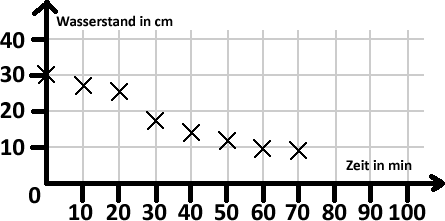 11-2016 Kleemann
Eindeutige Zuordnung
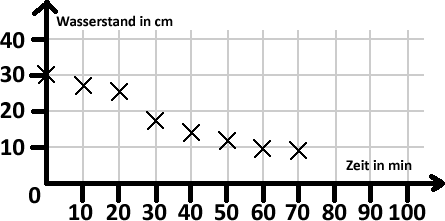 11-2016 Kleemann
Eindeutige Zuordnung
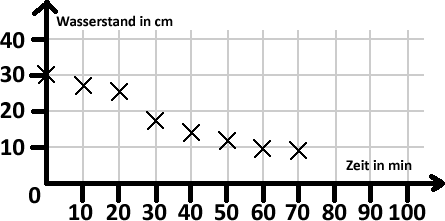 11-2016 Kleemann
Eindeutige Zuordnung
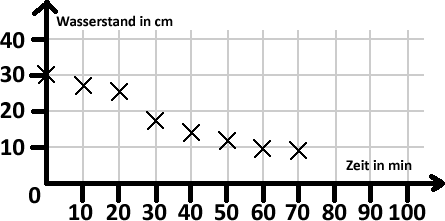 11-2016 Kleemann
Eindeutige Zuordnung
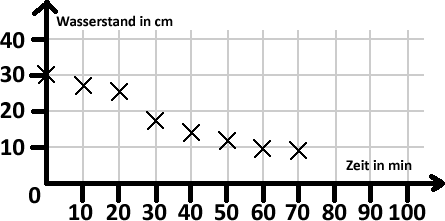 11-2016 Kleemann
Eindeutige Zuordnung
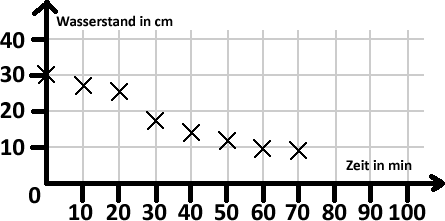 11-2016 Kleemann
Eindeutige Zuordnung
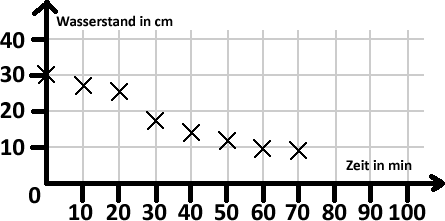 11-2016 Kleemann
Eindeutige Zuordnung
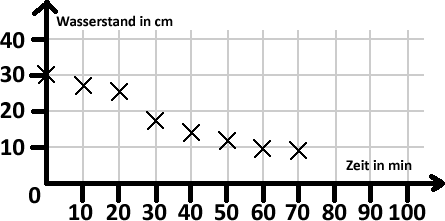 11-2016 Kleemann
Eindeutige Zuordnung
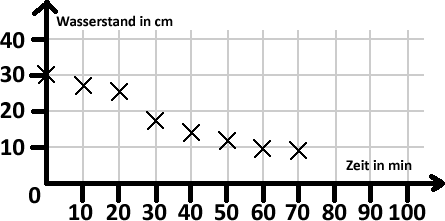 11-2016 Kleemann
Eindeutige Zuordnung
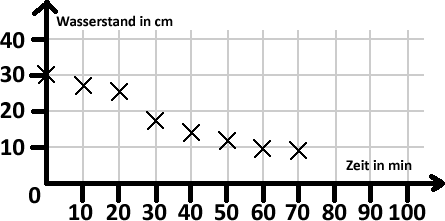 11-2016 Kleemann
Zuordnungen
Bei Zuordnungen werden jedem Wert aus einem vorgegebenem Bereich ein oder mehrere Werte aus einem anderen Bereich zugeordnet.
Wird jedem Wert aus dem vorgegebenem Bereich genau ein Wert zugeordnet, nennt man die Zuordnung eindeutig.
Eindeutige Zuordnungen heißen Funktionen.
11-2016 Kleemann
Achtung
Jede Funktion ist eine Zuordnung.
Aber nicht jede Zuordnung ist eine Funktion.

Beispiel:
Bei einer Zuordnung Hausnummer  Bewohner werden einer Hausnummer mehrere Bewohner zugeordnet. 
(Zuordnung nicht eindeutig  keine Funktion).
11-2016 Kleemann
Tipp:
Wenn in einem Koordinatensystem übereinander keine doppelten Werte vorkommen, dann handelt es sich um eine Funktion.



	Funktion			keine Funktion
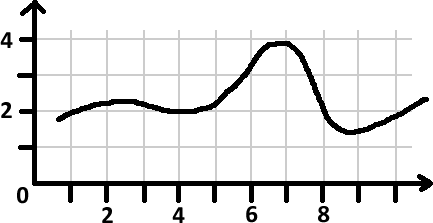 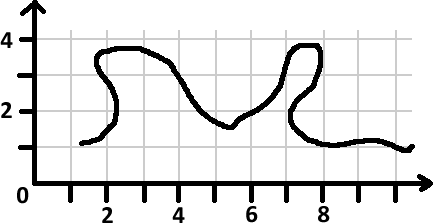 11-2016 Kleemann
Tipp:
Wenn in einem Koordinatensystem übereinander keine doppelten Werte vorkommen, dann handelt es sich um eine Funktion.




			   keine Funktion
…weil in den markierten Bereichen Überschneidungen sind.
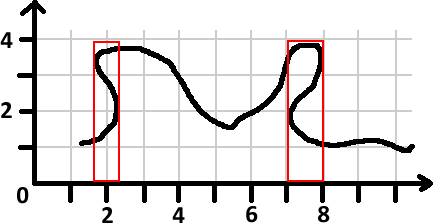 11-2016 Kleemann
Zuordnungen – Befüllen eines Pools
Ein Swimmingpool wird gefüllt. 
Innerhalb von 4 Minuten steigt der Wasserspiegel um 3 cm, in 8 Minuten um 6 cm an.
Dies ist eine direkt proportionale Zuordnung, denn verdoppelt sich die Zeit, so verdoppelt sich der Wasserstand im Pool.
11-2016 Kleemann
Zuordnungen – Befüllen eines Pools
Wie habe ich das gerechnet?
Immer y : x…
  3 : 4 = 0,75
  6 : 8 = 0,75
9 : 12 = 0,75
usw.
11-2016 Kleemann
Zuordnungen – Befüllen eines Pools
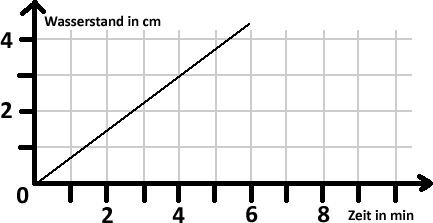 11-2016 Kleemann
Direkt proportionale Zuordnungen
Alle direkt proportionalen Zuordnungen sind Funktionen, da sie eindeutig sind. 
Jedem x-Wert kann man durch die Gleichung 
y = m * x 
genau einen x-Wert zuordnen.
11-2016 Kleemann
Direkt proportionale Zuordnungen
Alle direkt proportionalen Zuordnungen sind Funktionen, da sie eindeutig sind. 
Jedem x-Wert kann man durch die Gleichung 
y = m * x 
genau einen x-Wert zuordnen.
Auflösen nach m:
y = m * x
11-2016 Kleemann
Direkt proportionale Zuordnungen
11-2016 Kleemann
Direkt proportionale Zuordnungen
11-2016 Kleemann
Indirekt proportionale Zuordnungen
Ein Swimmingpool wird leergepumpt.
Eine Pumpe benötigt dafür 4 Stunden. Zwei Pumpen gleicher Leistung leeren den Pool in 2 Stunden.
Es handelt sich um eine indirekt proportionale Zuordnung, da folgendes gilt:
Verdoppelt sich die Anzahl der Pumpen, halbiert sich die Zeit, die man zum Abpumpen benötigt.
11-2016 Kleemann
Indirekt proportionale Zuordnungen
11-2016 Kleemann
Indirekt proportionale Zuordnungen
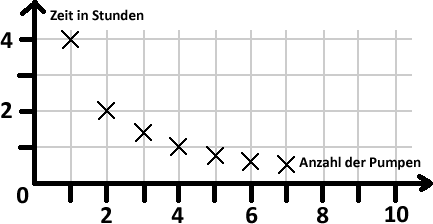 11-2016 Kleemann
Indirekt proportionale Zuordnungen
11-2016 Kleemann
Also!!!
Bei direkt proportionalen Zuordnungen ändern sich die Größen in gleichem Verhältnis,
Bei indirekt proportionalen Zuordnungen im umgekehrten Verhältnis.
11-2016 Kleemann